Les maladies rares
Des maladies dites rares et des Personnes concernées nombreuses
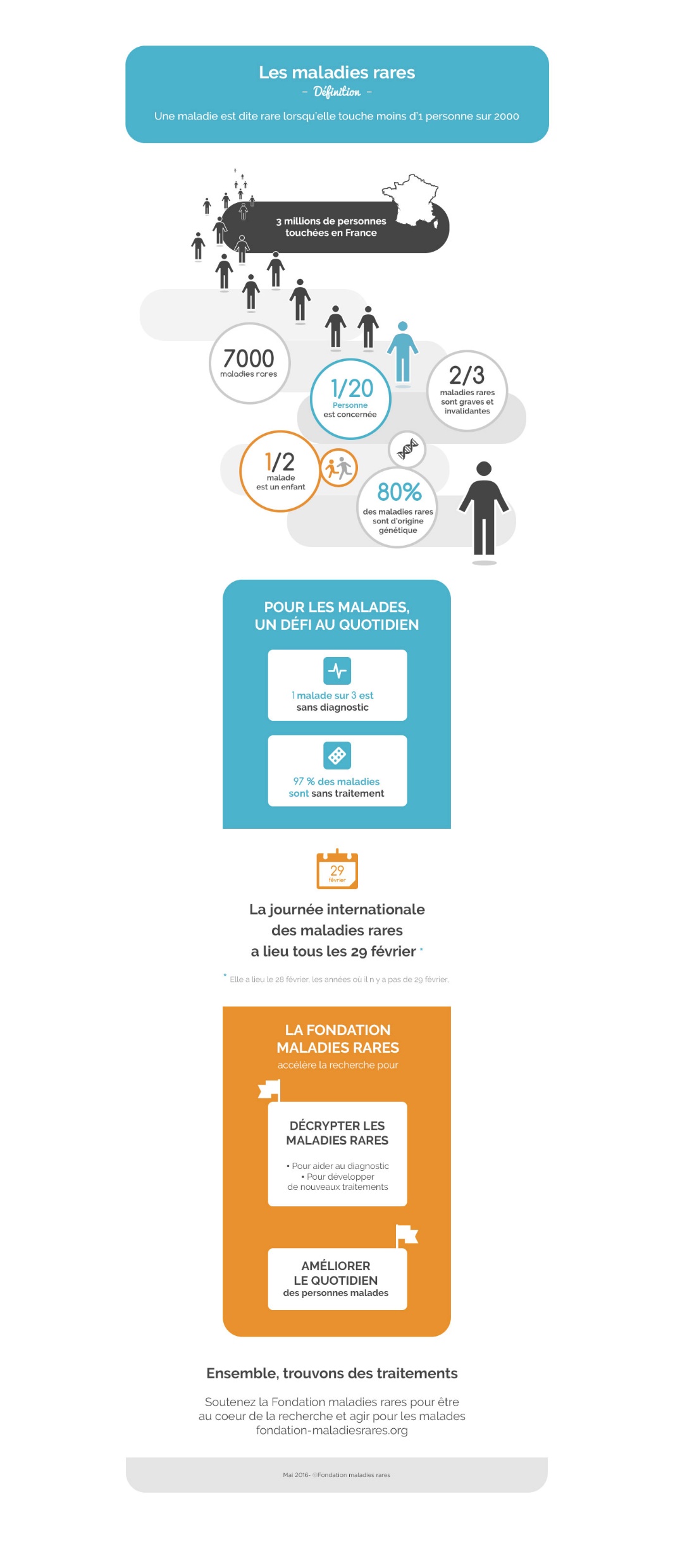 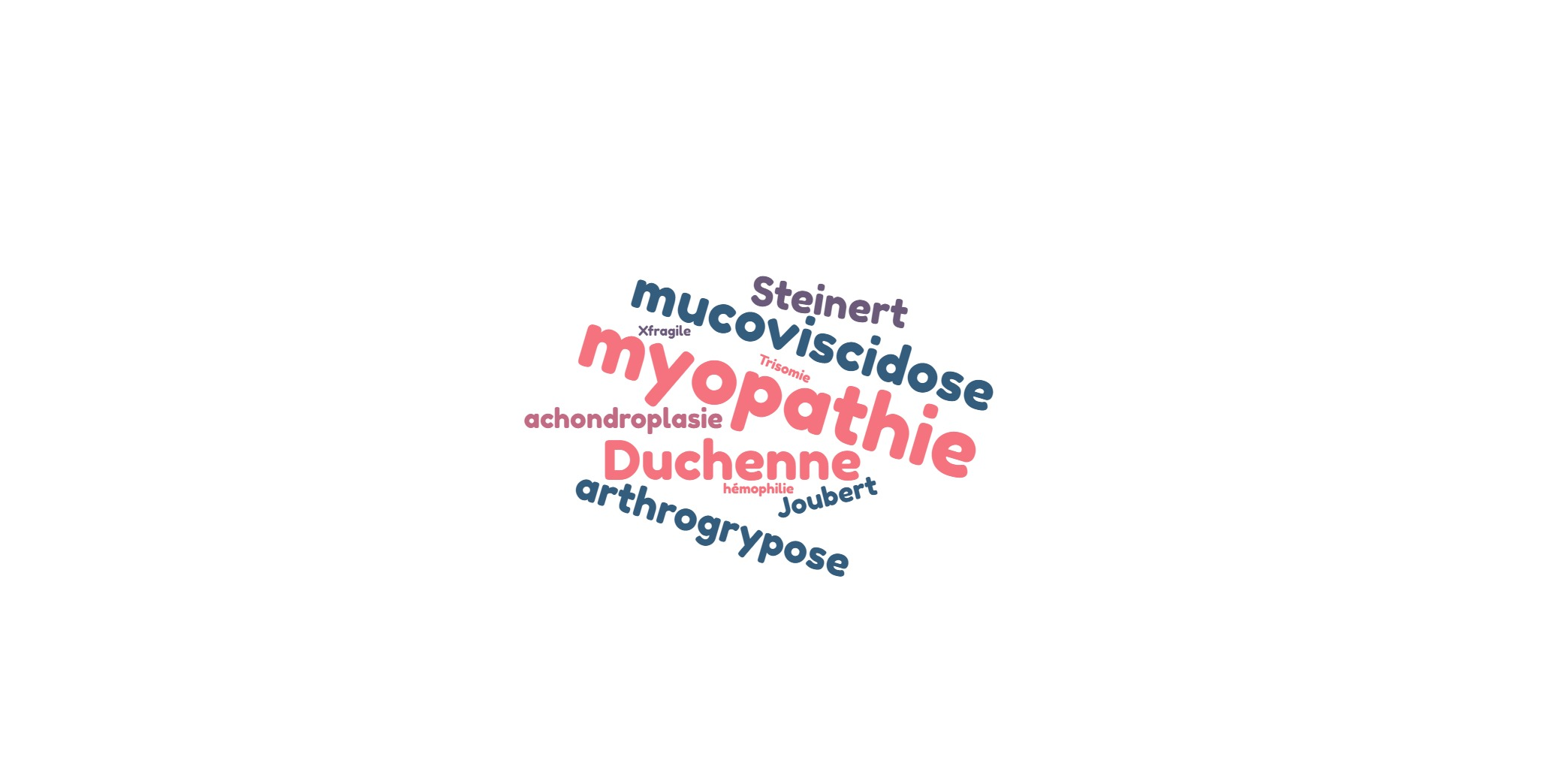 une maladie est dite rare lorsqu’elle touche moins d’une personne sur 2000
Maladie rare occitanie
Le dispositif régional de ressources et d’appui aux professionnels
Le site internet 
www.maladies-rares-occitanie.fr
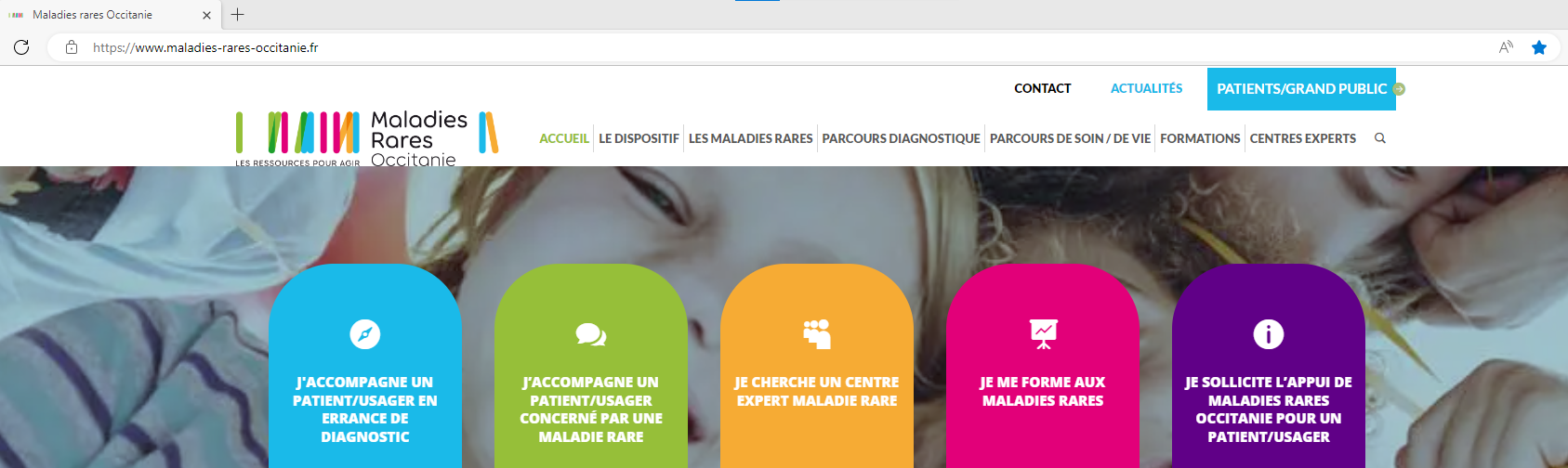 [Speaker Notes: ASS
MROc : présentation rapide de l’équipe + fiche de demande (spico ou médimail) + site internet]
Maladies rares Occitanie
MISSION D’appui aux parcours
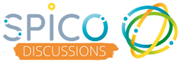 Répondre aux professionnels sur des problématiques de parcours maladies rares
Le formulaire de demande
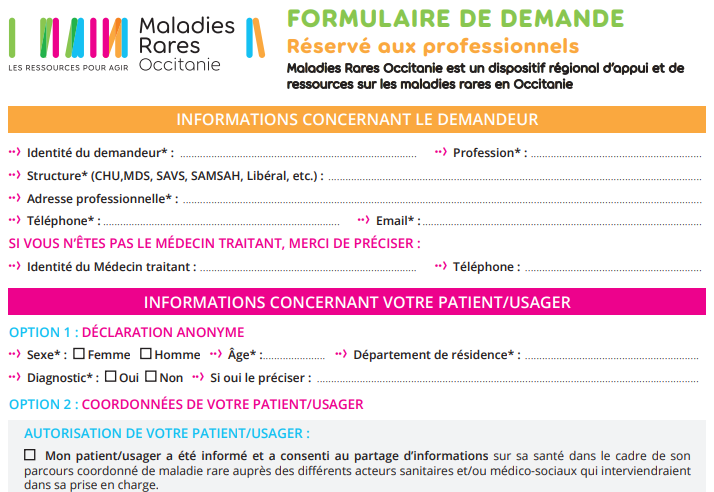 [Speaker Notes: Assistante sociale
Dans le cadre de la mission centre ressources, nous avons créé de nombreux outils pour les professionnels, qui sont accessibles sur notre site

Les cartes mentales sont les seuls outils non accessibles sur le site internet. Les modalités d’accès de la carte mentale seront précisées dans les diapositives suivantes]